Математика
12 листопада 2013 року
Розминка
Перетвори різними способами:
382 см
..м ..см, ..дм ..см, 
..м ..дм ..см
Чи правильно розв'язані приклади?
712              384
356              414
366              800
Розв'яжи  та поясни другу:
700 – 312
600 – 409
402 – 375
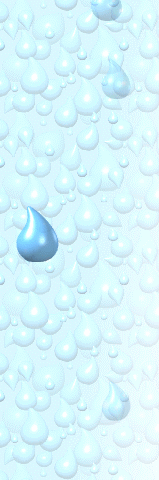 ?
дуби
липи
тополі
217 д.
326 д.
278 д.
217
326
278
821 (д.)
Домашнє завдання:
Ст. 56, № 3
Ст. 57, № 6

Дякую за роботу!